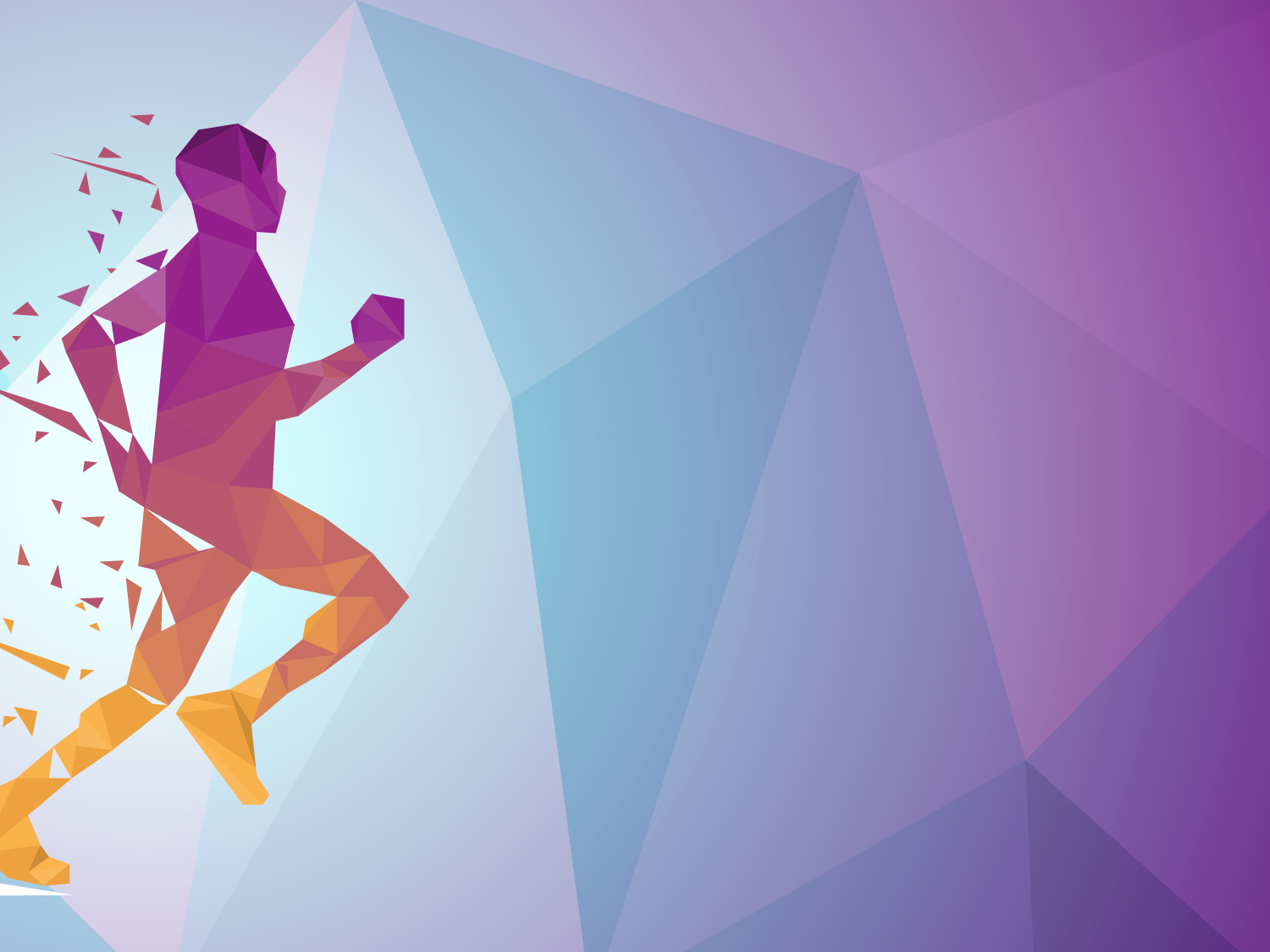 Про організацію 
та проведення спортивно-масових заходів з учнями закладів загальної середньої освіти у ІІ півріччі
2018/2019 навчального року








Бреславська Н.Г.
Методист РМК
01.02.2019
Нормативні документи
Розпорядження голови Харківської обласної державної адміністрації від 04.09.2002 № 395 «Про забезпечення проведення обласних щорічних спортивних змагань           «Спорт протягом життя» учнівської та студентської молоді » 

	Положення про обласні щорічні спортивні змагання «Спорт протягом життя» серед учнів загальноосвітніх навчальних закладів Харківської області, зареєстроване в Головному управлінні юстиції у Харківській області 05 грудня 2014 року за № 16/1455 (зі змінами)

	Відповідні накази відділу освіти Краснокутської райдержадміністрації
І етап – шкільні змагання, що проводяться протягом навчального року в навчальних закладах

ІІ етап – районні (міські) змагання, що проводяться в районах та містах області, районах м. Харкова серед команд-переможців І етапу змагань

ІІІ етап – обласні зональні та фінальні змагання, що проводяться серед команд-переможців ІІ етапу змагань

ІV етап - Всеукраїнський
Календар змагань
Необхідні документи для участі у змаганнях:
іменна заявка за встановленою формою у двох примірниках
копія паспорта або свідоцтва про народження учасника
копія реєстраційного номера облікової картки платника податків на кожного учасника 
довідка з фотокарткою з місця навчання на кожного учасника команди (учнівський квиток)
Всеукраїнський огляд-конкурс на кращий фільм, відеоролик фізкультурно-спортивного спрямування  « Країна майбутнього!» Регламент № 45 про проведення Всеукраїнського огляд-конкурсу  на кращий  фільм, відеоролик фізкультурно-спортивного спрямування  « Країна майбутнього!»
Номінації:
«Ми – спортивна сім’я» 

«Швидше, вище, сильніше»

«Фізичне виховання  сьогодні -  здорова нація завтра»

«Від нас залежить майбутнє!»

«Стань чемпіоном!»
Всеукраїнський огляд-конкурс на кращий стан  фізичного виховання в закладах загальної середньої освіти
Наказ Міністерства освіти і науки України  від 29.12.2018 року № 1491 «Про проведення  Всеукраїнського огляду-конкурсу на кращий стан фізичного виховання  в закладах  загальної середньої освіти »
	Положення про Всеукраїнський огляд-конкурс на кращий стан фізичного виховання в навчальних закладах системи освіти України, затвердженого наказом Міністерства освіти і науки, молоді та спорту України від 23.04.2012 № 491, зареєстрованого Міністерством юстиції України від 15.05.2012 за №754/21067
Номінації:
«Кращі загальноосвітні навчальні заклади міські – дві категорії:
	 І категорія – кількість учнів більше 700
 	ІІ категорія – кількість учнів до 700
 	
  сільські
	школи-інтернати для дітей сиріт
	спеціальні школи-інтернати
	навчально-виховні комплекси»
Дякую за увагу!